Engage libraries and library faculty in action based research that enables us to measure our impact on key institutional themes
What is the most effective contribution we can make to the Learning System?
How are students changed as a result of our interaction with them in the context of these institutional priorities?
Could we look at
These 4 themes
Through these 4 lenses?
Retention

Classroom Success

Engagement 

Equity
Credit Courses

Integrated Instruction

Reference Interactions

Strategic Partnerships (writing Center, tutoring, etc.)
Helped me use databases effectively in English 103
Plant More One-Shots?  Prune Them Back?  Or Plow Them Under?
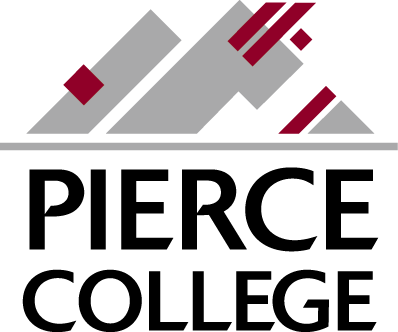 Helped me search the Web effectively in English 103
Evaluating the impact of library one-shot instruction on students’ success in subsequent courses
r= .464**
METHODOLOGY
RESULTS
INQUIRY QUESTION 
Does one-shot information competency (IC) library instruction in courses prior to English 103, a freshman/sophomore-level research and writing course, contribute to students’ success in English 103?
NEXT STEPS:  DIG DEEPER
1. STUDENT GRADES  We looked at 4 years’ worth of student grade records to find out whether participation in English 101 library sessions correlates with higher course-end grades in English 103.
1. Two-tailed t-test for equality of means found that having 4 one-shots in English 101 correlates with an approaching-statistically-significant .2-point grade improvement in English 103.
r= .461**
Our results suggest that participation in multiple one-shots prior to English 103 may positively impact course-end grades and self-reported application of research strategies in English 103.  
Our inquiry process raised additional questions for further study:
Is there a relationship between students’ self-reported application of research strategies, and indicators of long-term success such as persistence and GPA?

Could more participation in one-shots among other student groups, such as pre-college students, impact their course-end grades and/or application of research strategies in coursework?
  
Is there a “point of diminishing returns” at which the number of one-shots might have less impact on student success indicators?

Do other instruction models, such as credit-bearing library research courses, have a greater long-term impact on students’ success?
Total number of one-shots
Consult with librarians frequently
Study in the library frequently
r= .252**
r= .338**
2. The data from our investigation of student papers was inconclusive. Interrater reliability measures did not meet the recommended threshold for drawing inferences about the data.
r= ..486**
2. STUDENT PAPERS  We used a rubric to evaluate information competency skills in 83 early-written research papers in English 103 to see if there is a connection between advanced IC skills displayed in those papers, and one-shot library instruction in English 101. An interrater reliability analysis using the Kappa statistic was performed to determine consistency among raters.
(Landis & Koch)
3. The total number of one-shots that students enrolled in English 103 report having ever attended correlates significantly with 

the extent (self-reported) to which they were able to apply in English 103 the research strategies they reportedly learned in one-shots in English 101, and

the frequency (self-reported) with which they consult with librarians.
r= .418**
Helped me determine whether a source is scholarly in English 103
3. STUDENT SURVEYS  We surveyed 150+ English 103 students to see if there are relationships between students’ self-reported attendance of library one-shots in English 101, their assessment of the long-term value of the library instruction, and their self-reported use of library services.
OUR TEAM
Helped me cite sources effectively in English 103
Lesley Caldwell, Librarian  Emma Clausen, Librarian     Courtney Edwards, English Faculty
 Zoe Fisher, Librarian     Erik Gimness, Institutional ResearchRachel Goon, Librarian
Carly Haddon, Institutional Research
Robert Johnson, Biology Faculty
     Krissy Kim, ECE Faculty     
Laurie Shuster, Librarian
Kathy Swart, Librarian        
Beth Thoms, Librarian  
Shane Agustin, Graphic Designer
** Significant at the 0.01 level (2-tailed).
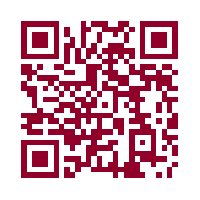 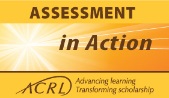 This project is part of the program “Assessment in Action: Academic Libraries and Student Success” which is undertaken by the Association of College and Research Libraries (ACRL) in partnership with the Association for Institutional Research and the Association of Public and Land-grant Universities. The program, a cornerstone of ACRL's Value of Academic Libraries initiative, is made possible by the Institute of Museum and Library Services.
“
Thinking back to the library  class(es) you had with a librarian [in English 101], how much did that instruction help you as you worked on your research papers in English 103?
”
LITERATURE REVIEW
Coulter, P., Clarke, S., & Scamman, C. (2007). Course grade as a measure of the effectiveness of one-shot information literacy instruction. Public Services Quarterly, 3(1-2), 147-163.
Hsieh, M.L., & Holden, H. A. (2010). The effectiveness of a university's single-session information literacy instruction. Reference Services Review, 38(3), 458-473.
Wong, S.H.R., & Cmor, D. (2011). Measuring association between library instruction and graduation GPA. College and Research Libraries, 72(5), 464-473.
For a complete review, please visit: http://libguides.pierce.ctc.edu/AiALiteratureReview